Аорист
пређашње свршено време
*Глаголски облик којим се означава радња вршена и извршена у прошлости, непосредно пре тренутка говорења,назива се аорист.*Најчешће сe гради од глагола свршеног вида.*Глаголи исказани аористом мењају се по лицима у једнини и множини и зато кажемо да је аорист лични глаголски облик.
Прост глаголски облик

Гради се од свршених глагола

Мења се у једнини и множини

Лични глаголски облик
Гради се
Када на инфинитивну основу додамо двојаке наставке:
1.л. -х    -смо                и          1.л. -ох       -осмо
2л.  -/     -сте                             2.л.  -е       -осте
3.л. -/     -ше                             3.л.  -е       -оше
Инфинитивна основа
сломити, сломи-  
рећи , рекох , рек-
јести, једох , јед-
Промена у аористу
сломих , сломисмо 
     сломи   , сломисте
     сломи   , сломише

    рекох , рекосмо 
    рече ,   рекосте
    рече ,    рекоше

    поједох ,    поједосмо
    поједе       , поједосте
    поједе       , поједоше
Промена помоћног глагола бити
само прво лице једнине аориста садржи сугласник х (ја бих); ти би,он би ...

                        1. л.   бих   ,  бисмо 
                        2. л.   би     ,  бисте
                        3. л.   би     ,  бише
Домаћи
Урадите вежбања у Граматици стр.115.вежбања 1-8.
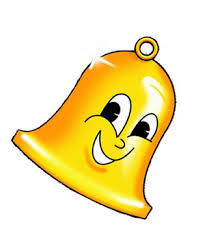